Welcome to all
Introduction
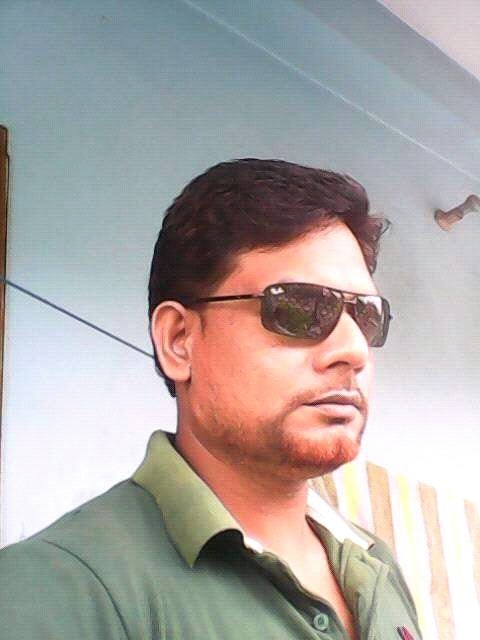 Md Shahneoaz
Assistant Teacher (English)
Jalalabad B/L High School,Sylhet.
E-mail: shahneoazmd@yahoo.com
Cell: 01631712091
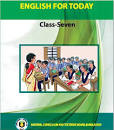 Class: vii                  
English 1st paper
Unit-6, Lesson-5(B)
Time- 45 Minutes
Let’s see a piture and say what’s the picture about
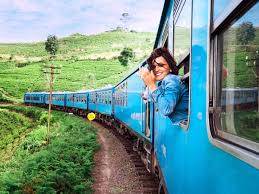 Topic: Travelling by Train (2)
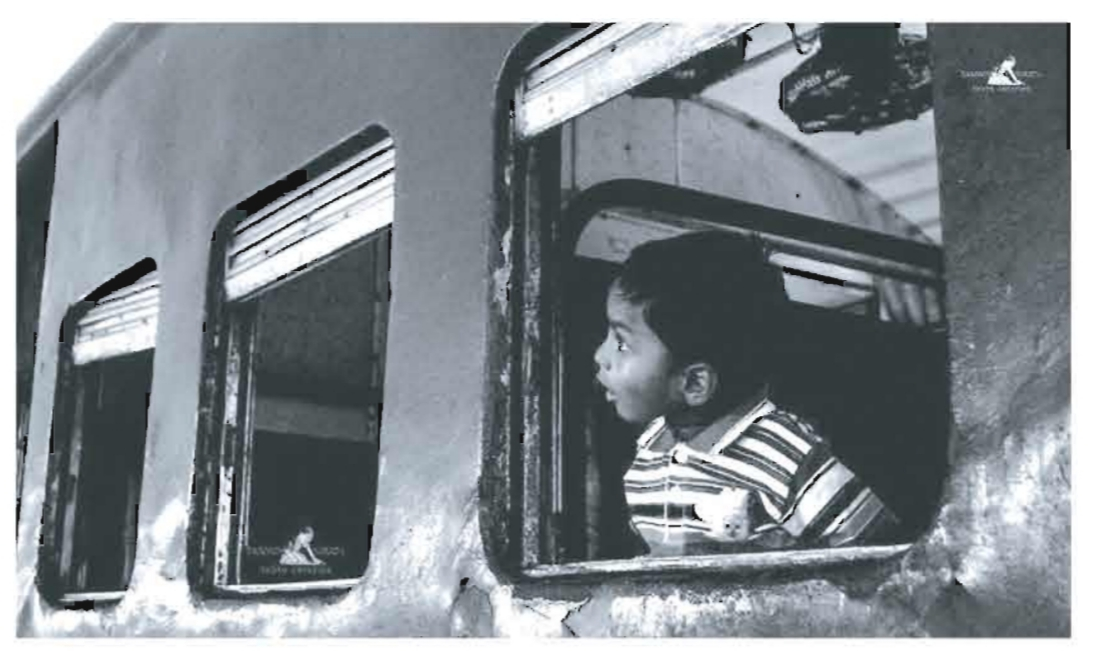 Learning Outcomes:
After finishing this lesson students will be able to-
 describe the common scenes of railway stations
 choose the correct answers from the alternatives
 answer to some questions.
Silent Reading
Open the page no. 58 of your eft and read the passage in Unit 6, Lesson 5 (b)
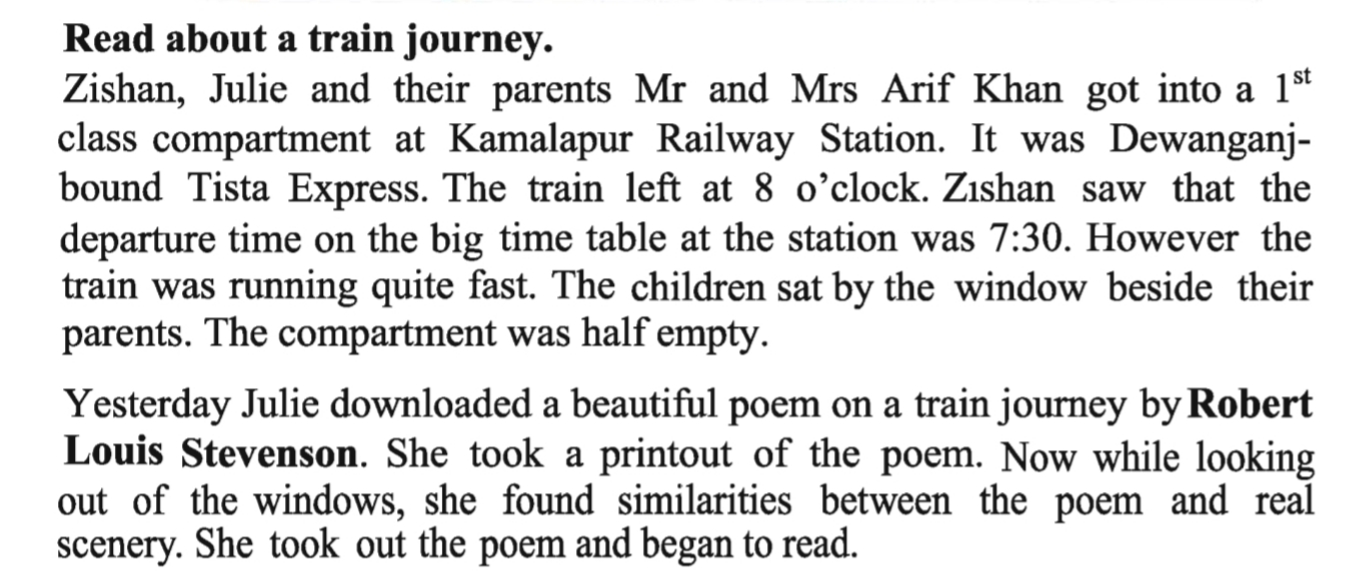 Let’s be introduced with new Words:
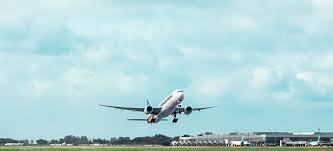 Departure
Leaving/ The act of leaving a place
Our departure was delayed because of bad weather
Let’s be introduced with new Words:
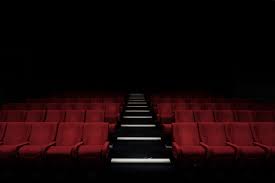 Empty
Vacant/Unoccupied
The hall was empty.
Let’s be introduced with new Words:
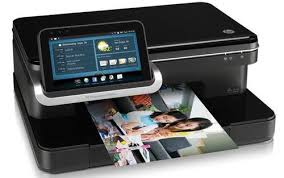 Printout
A printed record
He gifted me a printout of my family picture.
Pair Work
Choose the correct answer from the alternatives given below:
i) The poem that Julie downloaded was written by…….?
     a)Robert Louis Stevenson    b) Zishan
      c) Julie                                     d) None of them

ii) The word compartment means…..
      a) Department                        b) Apartment
      c) Chamber                             d)Complement
Pair Work
Choose the correct answer from the alternatives given below:
iii) Who are the passengers mentioned in the passage?
    a) Zishan                                                      b)Julie
      c)Mr. and Mrs. Arif Khan                         d) All above

iv) Tista Express was the name of a …….
      a) Steamer                                                   b) Train
      c) Airplane                                                  d) Bus
Pair Work
Choose the correct answer from the alternatives given below:
v) The antonym of the word empty is…..
     a)Vacant                    b)cool
       c) occupied               d) blank

vi) Tista Express started for …..
     a)Dhaka                    b) Dewanganj
      c) Kamalapur            d) nowhere
Pair Work
Choose the correct answer from the alternatives given below:
vii) When was the train supposed to leave the station?
      a) at 7:15 am                    b) at 7:30 am
      c) at 8:00 am                    d) at 8:30 am

vii) What did Julie download?
     a) a song                       b) a poem
      c) a picture                   d) a movie
Pair Work
Choose the correct answer from the alternatives given below:
ix) She found similarities ……the poem and the real scenery.
      a) among                           b) between
      c) to                                   d) of
 x) However the train was running quite fast. Here the word ‘Quite’ refers to…..
     a) quite                            b) calm
       c) very                              d) partly
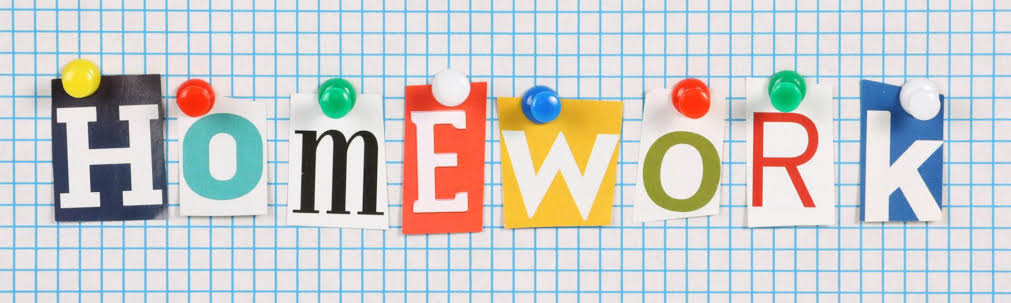 Answer the following questions
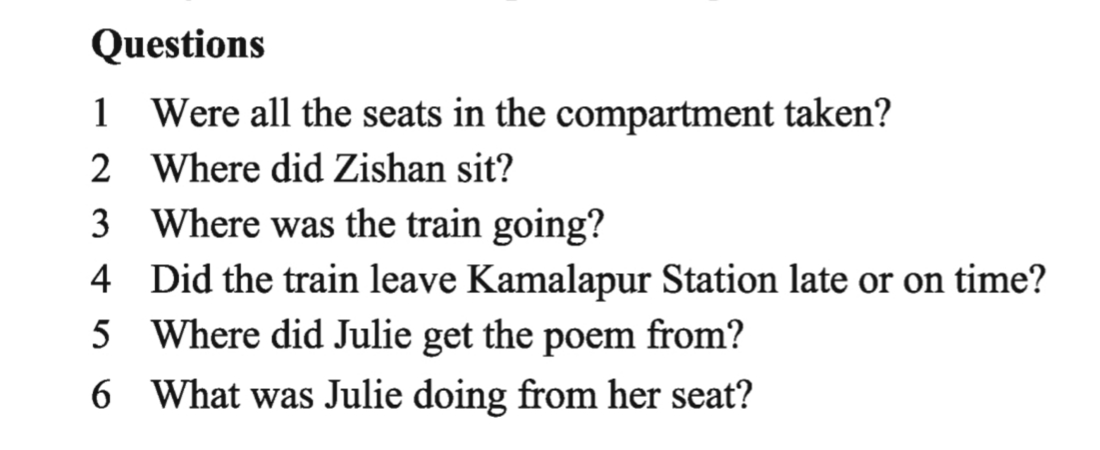 Thanks a lot for being with me
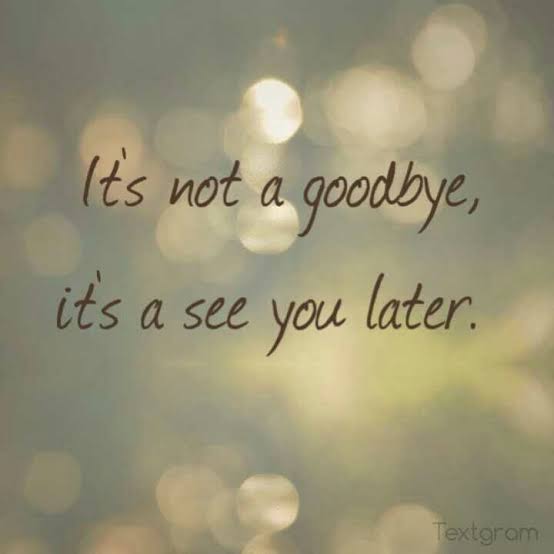